Behavioral Healthcare Update
Senator R. Creigh Deeds
April 27, 2023
2023 General Assembly Session Legislation

2022-2024 Biennial Budget Update 
House vs. Senate
Ongoing Budget Negotiations

Behavioral Health Commission
Overview
2023 General Assembly Session - Backdrop
Overburdened System
2022 Progress 
Governor Youngkin’s Crisis Plan:         “Right Help, Right Now”
Political Climate
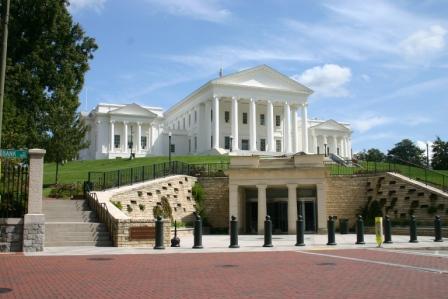 [Speaker Notes: Backdrop]
2023 Legislation – Crisis Services
Passed
Health Insurance Coverage for Mobile Crisis and Crisis Stabilization Units (SB 1347, HB 2216)
Alternative Transporation; Use of Restraints (SB 872)
TDO Discharge Authorization after the Individual has Stabilized (SB 1299, HB 1976)
Streamlining the Medical TDO Process for Intoxication (SB 1302, HB 1792) 

Failed
Psychiatric Emergency Departments; Certified Evaluators for Temporary Detention Orders (SB 1512)
2023 Legislation – Children’s Mental Health
Passed
School-based Mental Health Professionals, Memorandums of Understanding with Providers and School Psychologists (SB 1043) 

Defining Roles of School Counselors (SB 1043, HB 2187)  

Student ID Cards – 988 Suicide and Crisis Lifeline Telephone Number (SB 1044) l
Improve Teacher Training about Childhood Trauma and Helping Students (SB 1300)

Failed
Mental Health Curriculum in K-12 Education (SB 818)
2023 Legislation – Access to Care and Workforce
Passed
Continuity of Care through Telemedicine (SB 1119, HB 1754)
Enter Virginia into the Counseling Compact  (SB 802, HB 1433)
Mental Health Questions for Licensure (SB 970, HB 1573)
Peer Recovery Specialists - Barrier Crimes (SB 846, HB 1525)
Review of Regulations for DBHDS Licensed Providers (SB 1155, HB 2255) 

Failed
Health Coverage Mandate for Audio-only Telehealth Services (SB 1157)
Nework Adequacy for Mental Health Services (SB 1301, HB 1879)
2023 Legislation – Criminal Justice System
Passed

Expanding Membership on State Board of Local and Regional Jails (SB 797, HB 2438) 

Sharing Information about Community Based Services (SB 1267, HB 2054) 

Dissemination of Criminal History Record Information (SB 1132, HB 2313)
Temporary Detention Order Evaluations for Defendants Found Incompetent (SB 1507, HB 1908) 

Failed

Comprehensive Harm Reduction Program (HB 1774)
2023 Legislation – CSBs and the BHC
Community Services Boards
Modify Performance Contracts between DBHDS and the CSBs (SB 1169, HB 2185)

Clarifies the Purpose of the CSBs and Performance Contract Alignment (SB 1465)
Behavioral Health Commission
Formalizes the Process for Ensuring Input from Individuals with Lived Experience (HB 2182) 
Agency Assistance and Records Access (SB 1170, HB 2156)
2023 Legislation - Other
Department of Veterans Services Mental Health and Rehabilitative Services (SB 1071, HB 1624)

Failed

Transcranial Magnetic Stimulation Pilot Program (SB 1234, HB 1891)
Passed

Requiring Office of the Chief Medical Examiner to Investigate Certain Deaths (SB 1232) 

Workers’ Compensation for Law Enforcement and Firefighters for PTSD, Anxiety and Depression (SB 904, HB 1775)
2023 General Assembly Session – Biennial Budget
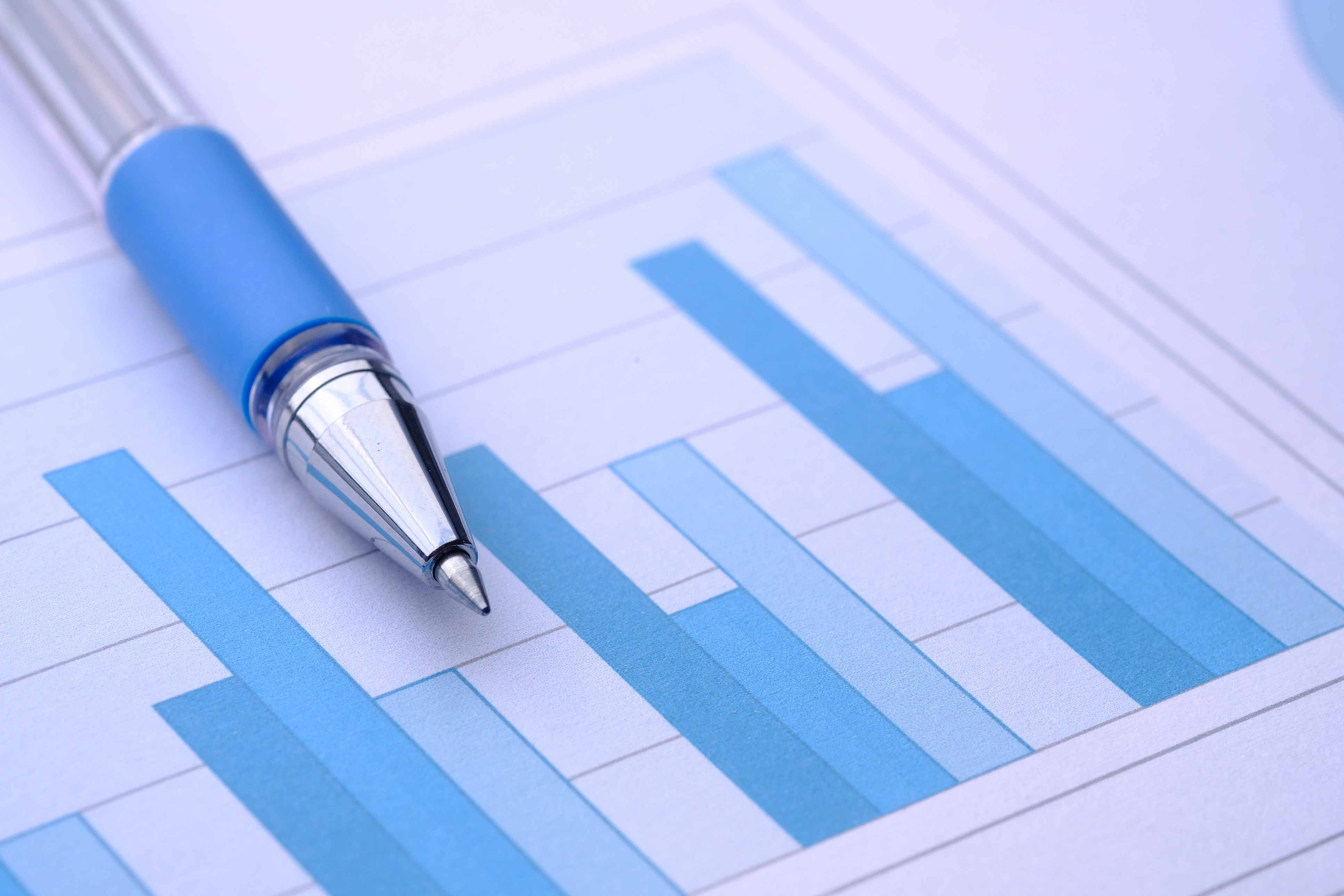 Budget Process
2022 Major Initiatives
[Speaker Notes: Backdrop]
Budget Overview – Governor’s Introduced Budget
Governor Youngkin included an additional $167.8 million for behavioral health. 
Student Mental Health
Mental Health and Substance Use Disorder Treatment Services 
Funding Salary Alignments for Critical Positions
Capital Funding
Budget Overview – Senate Budget Priorities
The Senate Budget includes an additional $212.3 million in spending for behavioral health services above the Governor’s introduced budget.  

Investments in Community Based Services
Crisis, STEP-VA, Permanent Supportive Housing, Expanding VMAP 

Addressing Workforce Challenges
Medicaid Reimbursement Rate Increases, CSB Compensation, Residency Slots, Behavioral Health Loan Repayment
Budget Overview – House Budget Priorities
The House Budget maintains the bulk of the Governor’s proposals and adds funding for the following priorities:

Additional Crisis Stabilizaton Units

Staffing at Community Services Boards

Mental Health Services for Veterans

Children’s Behavioral Health Services
Ongoing Budget Negotiations
General Assembly adjourned on February 25 without a budget agreement
Special Session Process
Timeline for Resolution
Ramifications for Delay
Behavioral Health Commission
Membership:

Senator R. Creigh Deeds, Chair
Delegate Patrick A. Hope, Vice-Chair
Delegate John G. Avoli 
Senator George L. Barker
Delegate Robert B. Bell
Delegate Emily M. Brewer
Delegate Tara A. Durant 
Senator Barbara A. Favola
Senator Emmett W. Hanger Jr.
Senator Monty Mason
Delegate Sam Rasoul
Delegate Vivian E. Watts
The Behavioral Health Commission was established in 2021 to study and make improvements to Virginia’s behavioral system. 

History 

Composition and Staffing

Research and Oversight Functions
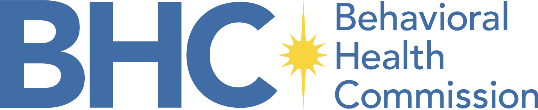 [Speaker Notes: Backdrop]
Behavioral Health Commission
2022 Legislative Initiatives and Studies 

Plans for 2023

How can you help? 

http://bhc.virginia.gov/
Questions?
Senator R. Creigh Deeds
P.O. Box 5462
Charlottesville, VA  22905
district25@senate.virginia.gov